МРЕЖА И ПОВРШИНА ВАЉКА
IX разред
Наставник: Владо Стјепановић
ОШ ”Озрен” Доња Пакленица
Да се подсјетимо :
Ваљак је обртно геометријско  тијело настало ротирањем правоугаоника око његове осе , коју зовемо висина ваљка.
Елементи ваљка су:
B – база (круг)
M – омотач
H – висина ваљка
r – полупречник круга  основе
Треба да знамо:
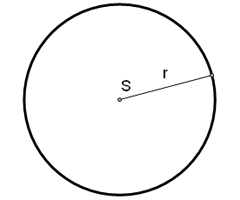 „ПИ“  је ирационалан број     који има бесконачан непериодичан децимални запис   и   𝛑≈𝟑.𝟏𝟒
Површина круга:
r2π
Шта је то мрежа геометријског тијела ?
Мрежу добијамо кад геометријско тијело расиjечемо, затим испружимо у једну раван, али тако да савијањем можемо поново добити то тијело.
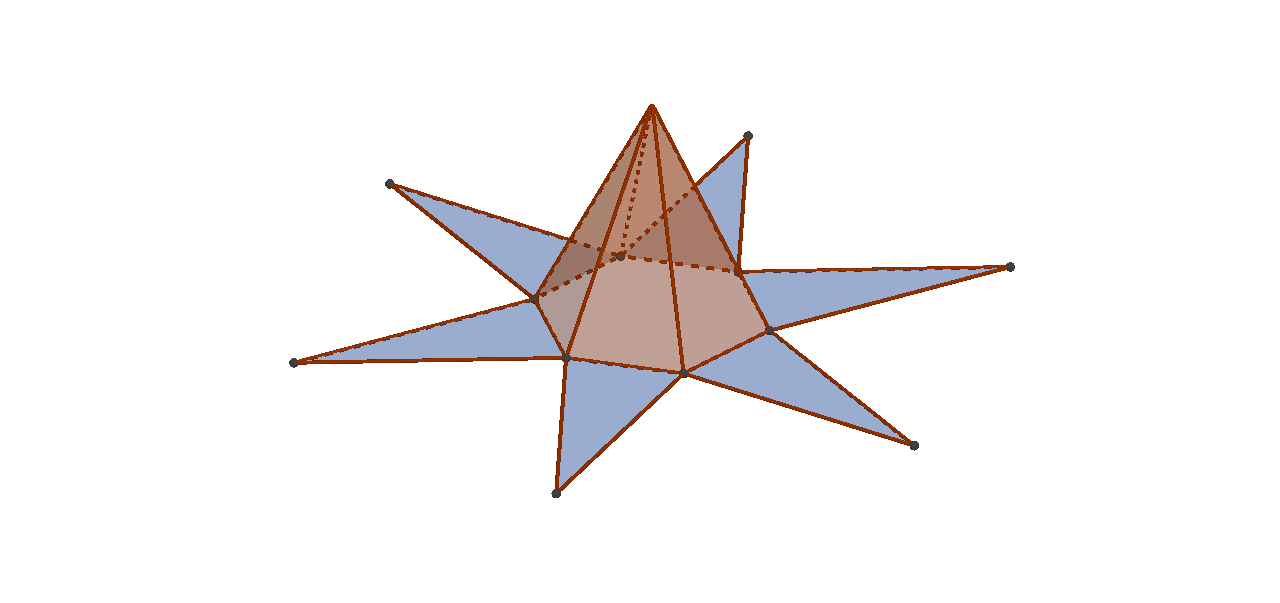 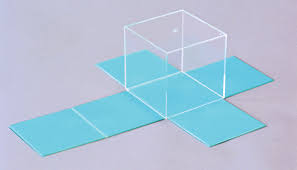 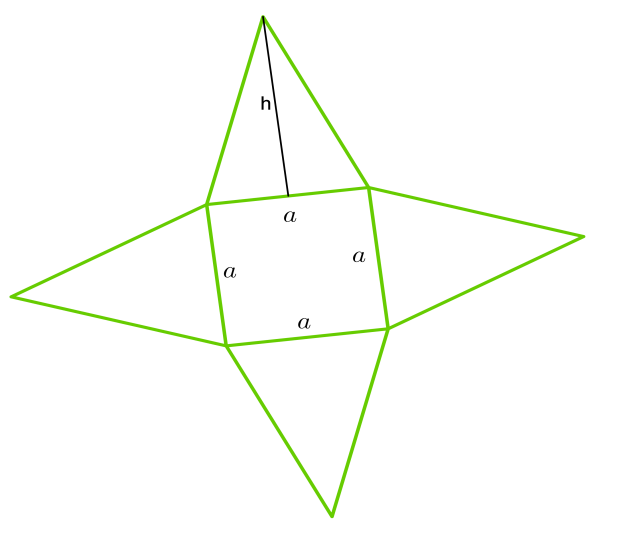 Да видимо како настаје мрежа ваљка :
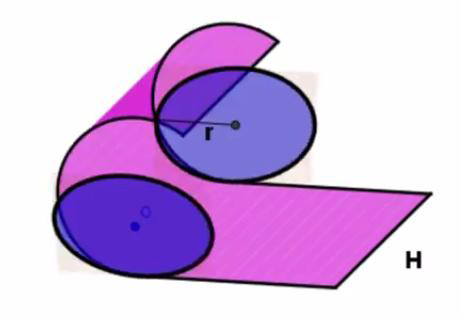 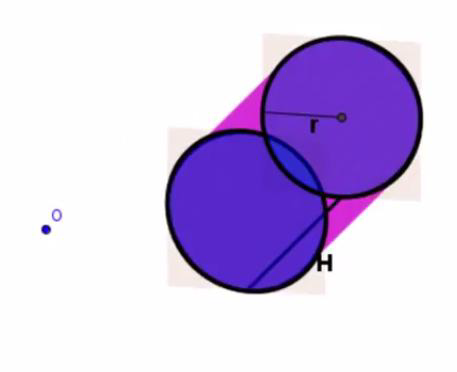 Када све положимо у једну раван, добијамо мрежу ваљка.
Можемо закључити :
Ваљак је геометријско тијело које се састоји од двије основе (базе) и омотача.
M = 2rπH
Основе ваљка чине два круга једнаког полупречника док је омотач ваљка правоугаоник коме је дужина једне странице једнака обиму круга, док jе дужина друге странице једнака висини ваљка.
Сада  можемо исписати формуле:
Обим базе  :            Оb= 2rπ
Површина базе :          B = r2π
Површина омотача : М =Оb·H , М= 2rπH

Површина ваљка:  𝑷 = 𝟐𝑩 + 𝑴 
P= 2 r2π + 2rπH
 𝑷 = 𝟐𝒓𝝅(𝒓 +𝑯)
1. Примјер
Пречник основе ваљка је 14cm, a висина ваљка је 9cm. Израчунај површину ваљка.
R = 14 cm ⇒ r=7cm
H = 9 cm
P=?
P= 2rπ(r+H)
P= 2·7π(7+9)
P=14 π·16
P=224 π cm2 ⇒P ≈703,36 cm2
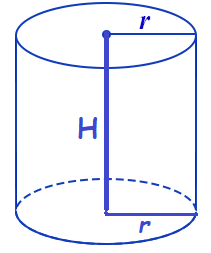 2. Примјер
Пред службеним улазом  су два једнака цилиндрична стуба висине 3 м  и обима 180 cm. Треба их обојити и за ту услугу се плаћа   1,75 KM  по m². Колико новца треба за бојење оба стуба ?
Оb=2rπ =1,8m
 r =3m                         
М=? 
Треба израчунати само површине омотача оба ваљка јер је доња база на поду а горњу покрива плафон .
 М=Оb·H  ⇒ М=1,8 ·3  ⇒ М= 5,4 m2 
2M = 5,4+5,4 ⇒ 2M = 10,8 m2
Tреба платити:  10,8 · 1,75 = 18,90 КМ
3. Примјер
Правоугаоник страница  20 cm и 30 cm  ротира прво око мање странице а затим око веће странице. Упоредити површине добијених  цилиндара.
     r1=30cm                              r2=20cm 
     H1 = 20 cm                          H1 =30 cm 
     P1=?                                       P2=? 
                         P= 2rπ(r+H)

     P1 = 2·30π(30+20)         P2 = 2·20π(20+30) 
     P2 = 60π·50                        P2 = 40π·50  
     P1= 3000 π cm2                 P2= 2000 π cm2

           𝑷1 : 𝑷2 = 3000 : 2000 ⇒  𝑷1 : 𝑷2 = 3 : 2
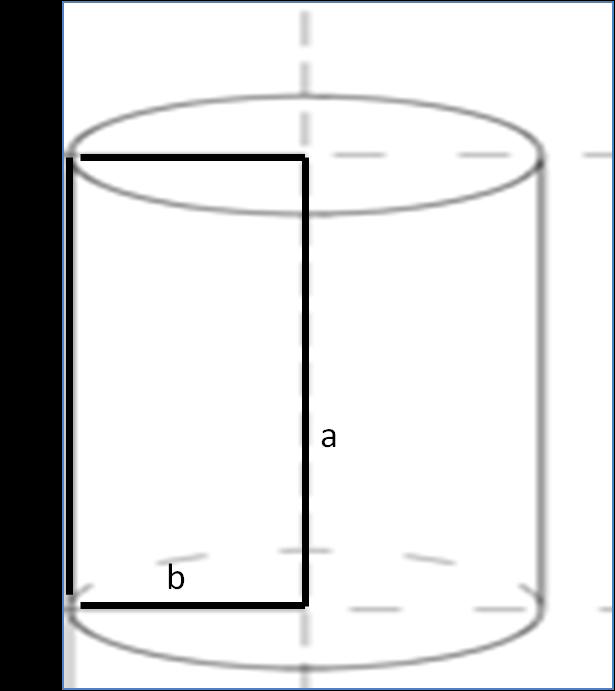 ЗАДАЋА:
Збирка задатака,  стр. 101  
 задаци бр. 581(а), 585.
ХВАЛА НА ПАЖЊИ !